Уведомления об исчисленных суммах земельного налога, транспортного налога. Что нужно знать?
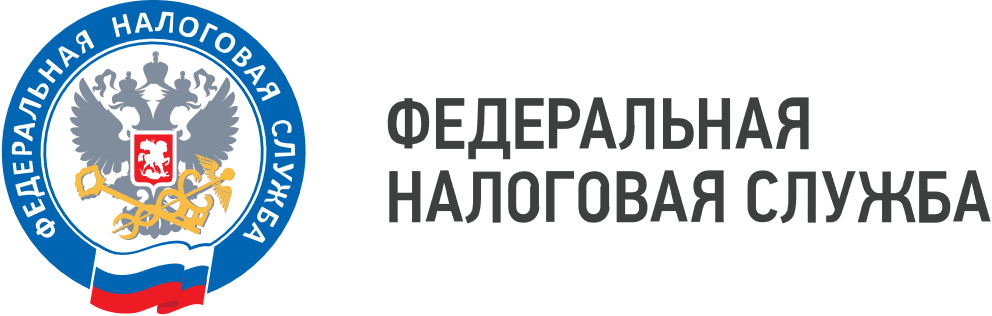 WWW.NALOG.GOV.RU
Промостраница
Частые вопросы
Центр оперативной помощи
Уведомления об исчисленных суммах земельного налога, транспортного налога. Что нужно знать?
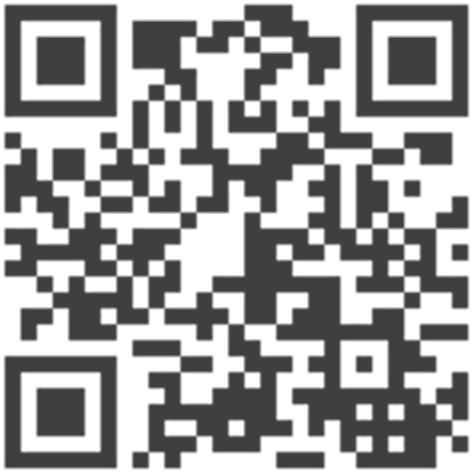 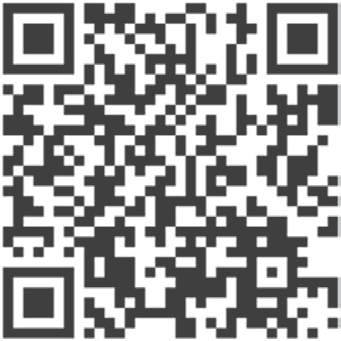 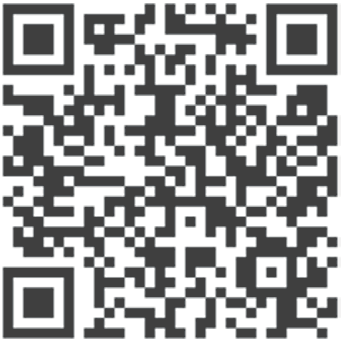 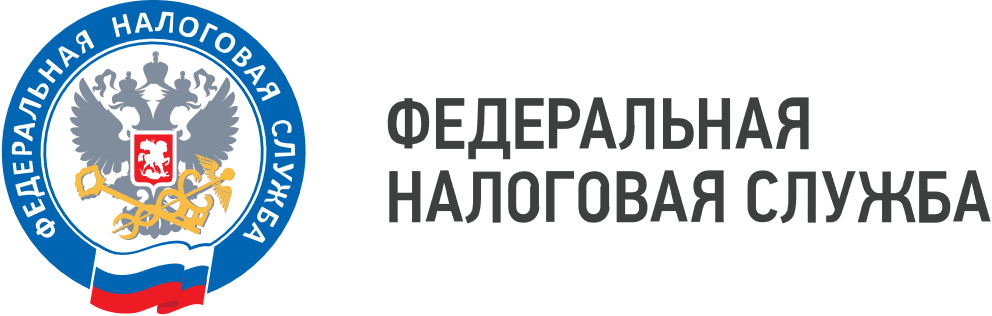 WWW.NALOG.GOV.RU